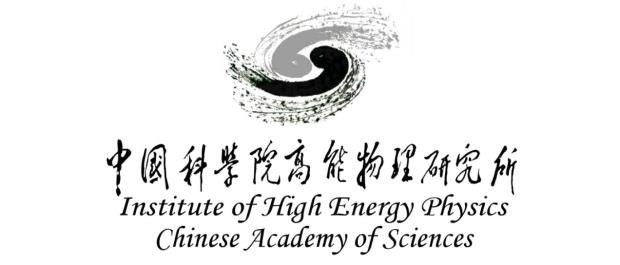 CEPC ttbar (180GeV) and high luminosity H, high luminosity Z lattices collective effects
Na Wang, Yudong Liu, Yuan Zhang
CEPC DAY, Aug. 26, 2020, IHEP
Main beam parameters
From WangDou
*The beam parameter design of High-Lumi Higgs is still under exploration.
2
Rough estimations
Requirements on broadband and narrowband impedances.
No apparent showstoppers for  ttbar & Higgs.
3
Single bunch Instability for Z (1)
Yuan Zhang
Microwave instability and bunch lengthening
Rarely induce beam losses, but may reduce the luminosity due to the deformed beam distribution and increasing of the beam energy spread.
W/ impedance, W/O beam-beam
30MW
30MW
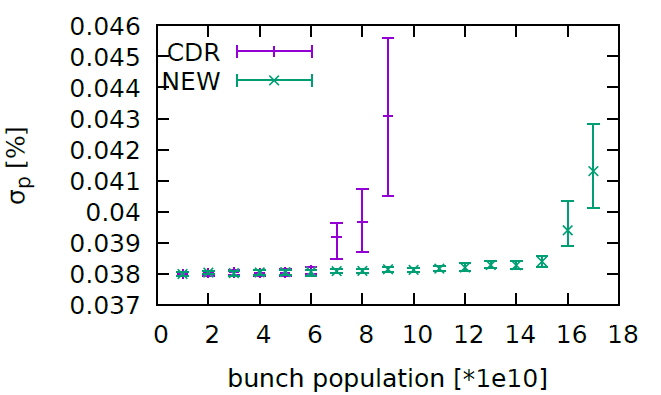 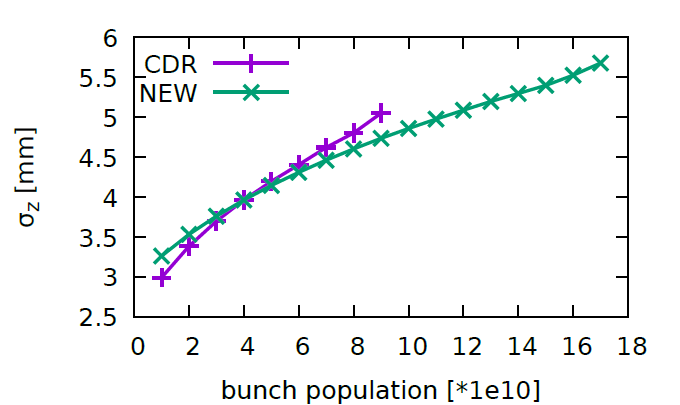 4
Single bunch Instability for Z (2)
Yuan Zhang
Microwave instability and bunch lengthening
W/ impedance, W/ beam-beam





With beam-beam, much larger bunch lengthening and beam energy spread induced by the beamstruhlung.
The scan of bunch lengthening with bunch charge will be further estimated.
5
Single bunch Instability for Z (3)
Transverse mode coupling instability
Fast instability, normally with beam losses.
Considering bunch lengthening due to the impedance
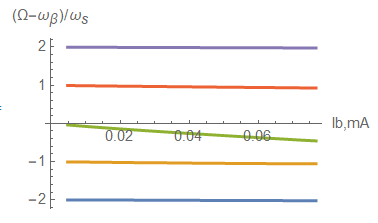 30MW
No mode coupling observed below or at the design bunch intensity.
The instability will be further detuned when considering the bunch lengthening due to the beam-beam
6
Coupled bunch instability for Z (1)
Vacuum
Cu
NEG
Transverse resistive wall instability
The coupled bunch instability can be driven by the resonance at zero frequency of the transverse resistive wall impedance. 
Resistive wall impedance:
Copper (3mm) with NEG coating (0.2μm)
Elliptical cross section: 28mm (V)×37.5mm (H)
Multi-layer analytical theory of cylindrical pipe is used
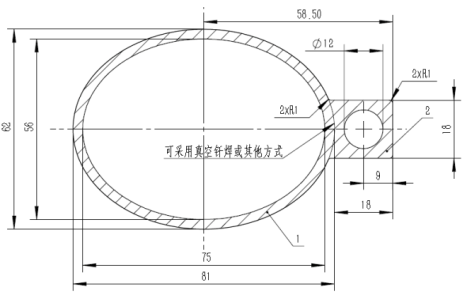 NEG
Cu
Vacuum
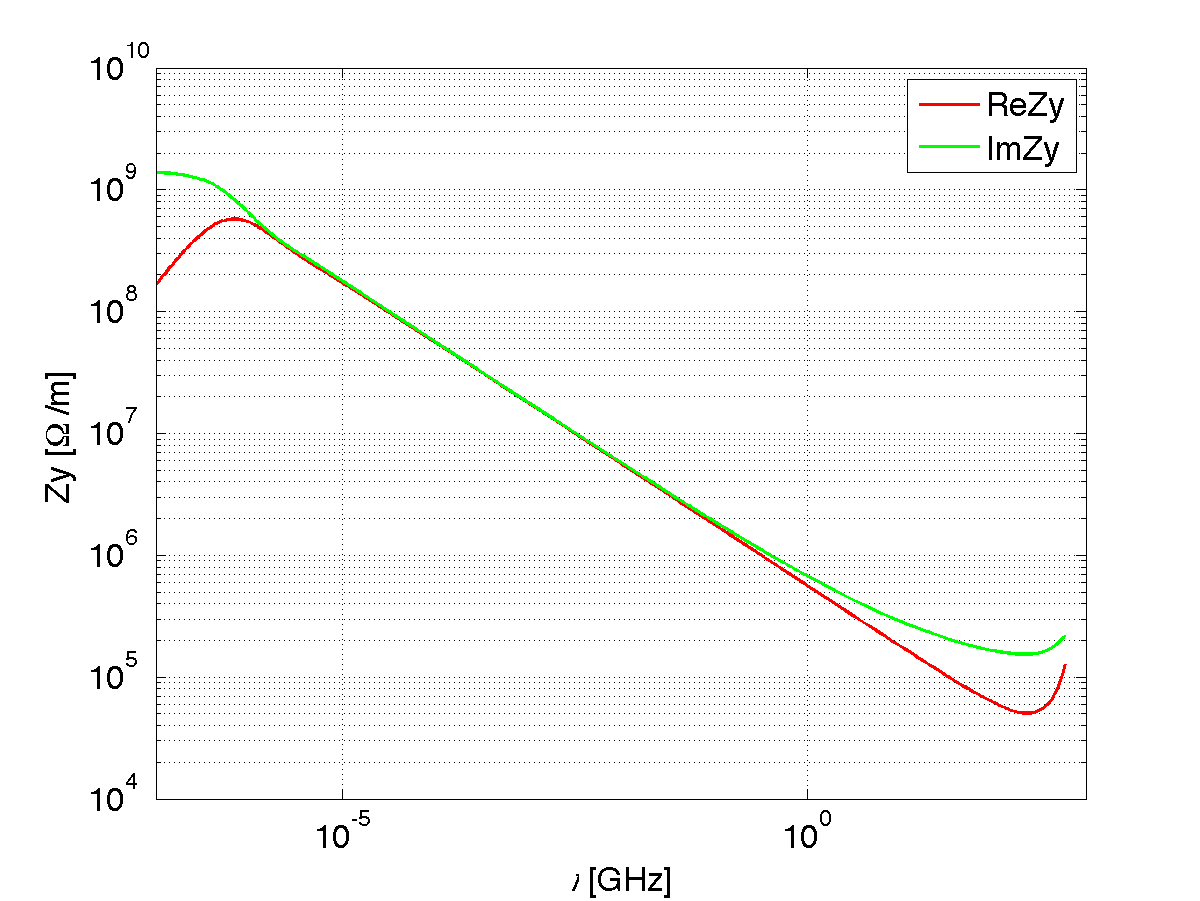 σcu= 5.9E7 [S/m]
σNEG= 1.0E6 [S/m]
7
Coupled bunch instability for Z (2)
Transverse resistive wall instability
Growth time of the most dangerous mode vs. damping factors







=> Current feedback design can not damp this instability.
=> A more efficient damping of 2~3 turns is required.
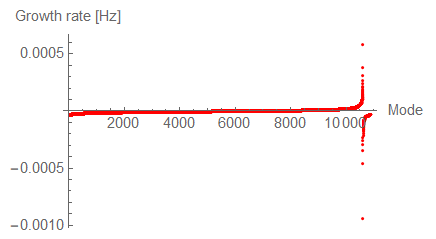 8
Coupled bunch instability for Z (3)
CBI due to RF HOMs
60 1-cell cavities will be used for High-Lumi Z.
Courtesy of H. J. Zheng and J. Y. Zhai
Cut off frequency: 1471MHz
Cut off frequency:1126 MHz
* k∥mode = 2πf ·(R/Q) / 4 [V/pC]
** k⊥mode = 2πf ·(R/Q) / 4 [V/(pC·m)]
9
Coupled bunch instability for Z (4)
CBI due to RF HOMs
The requirements on the loaded Q for a single cavity are given by considering synchrotron radiation damping or feedback damping (transverse damping time: 5 turns, longitudinal damping time: 44 turns).
10
Two-stream Instabilities for Z (1)
Beam ion instability
Induce emittance blow-up and a positive tune shift along the bunch train.
Filling pattern:  CDR {Ntrain=120, Bunch spacing=25ns, Gap=270ns}
		    High-Lumi {Ntrain=110, Bunch spacing=27.6ns, Gap=310ns}
Emittance growth due to the beam ion interaction are foreseen  Effectiveness of feedback on fighting ion instability need to be checked
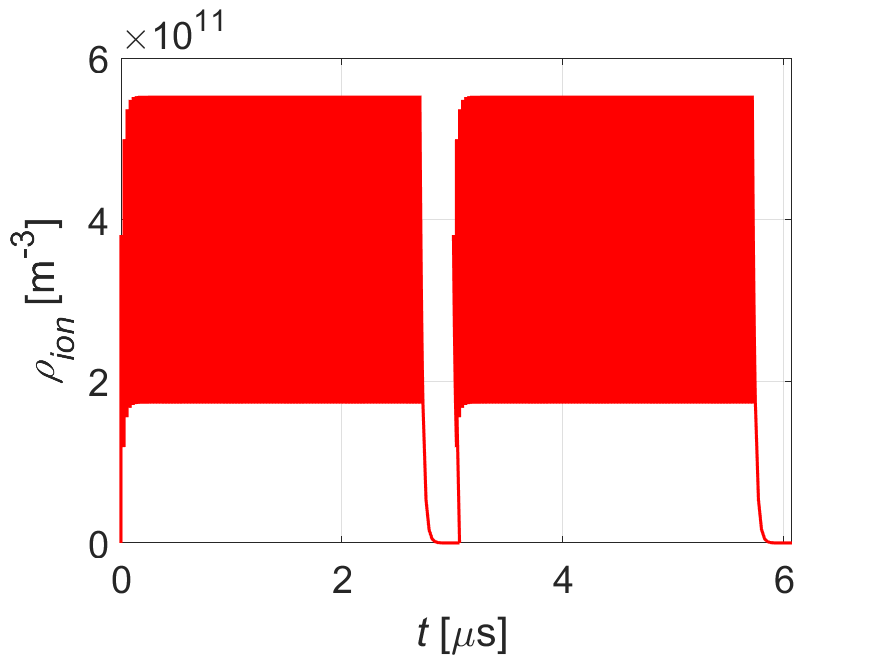 Build-up of the ions along the bunch train
11
Two-stream Instabilities for Z (2)
YuDong Liu
Electron Cloud
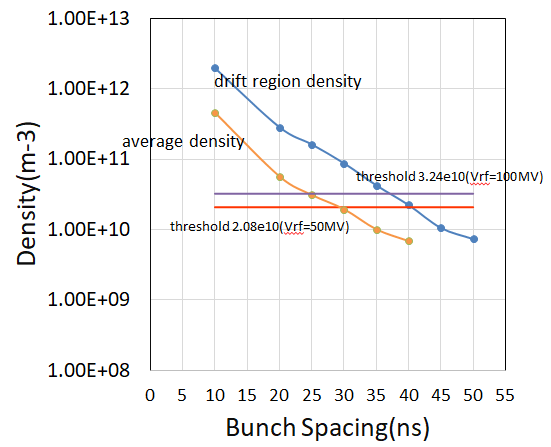 With the CDR parameter, the average electron cloud density in dipole and drift region is around 3.2e10 m-3 with SEY=1.6 & bunch spacing=25ns
Comparable with the threshold determined by the single bunch instability.

A lower SEY is expected with NEG coating
 Some safety margin can be gained for CDR.
12
Two-stream Instabilities for Z (3)
YuDong Liu
Electron Cloud
With the High Lumi. Z
Electron density
Increase by a factor of 2 from bunch intensity  Can be canceled by decrease SEY from 1.6 to 1.4 
Instability threshold
Dependence of the electron density on SEY.
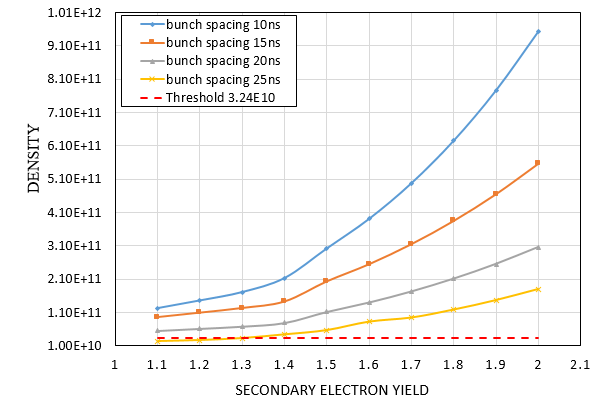 20%
 Rough estimation shows ecloud will not be a bottleneck, detailed simulations are underway.
13
[Speaker Notes: 高亮度Z，束团间隔约20ns，计算表明即使采用NEG镀膜可以将二次电子发射系数降低到1.1，电子云密度仍然在阈值以上，因此需要采取其他的措施来抑制电子云不稳定性，比如antechamber，螺线管和清洗电极等。]
Summary
No apparent showstoppers for ttbar and High-Lumi Higgs.
Main conclusions for High-Lumi Z include:
Single bunch instability will not be an issues.
Transverse resistive wall instability needs more efficient feedback damping:
Damping time from 5 turns to 2~3 turns
Rough estimation shows ecloud will not be a bottleneck, detailed simulations are underway.
Emittance growth due to the beam ion effect are foreseen  Effectiveness of feedback on fighting ion instability need to be checked with simulations.
Requirements on the loaded Q of the RF HOMs are given  More efforts are needed for the RF designs.
14